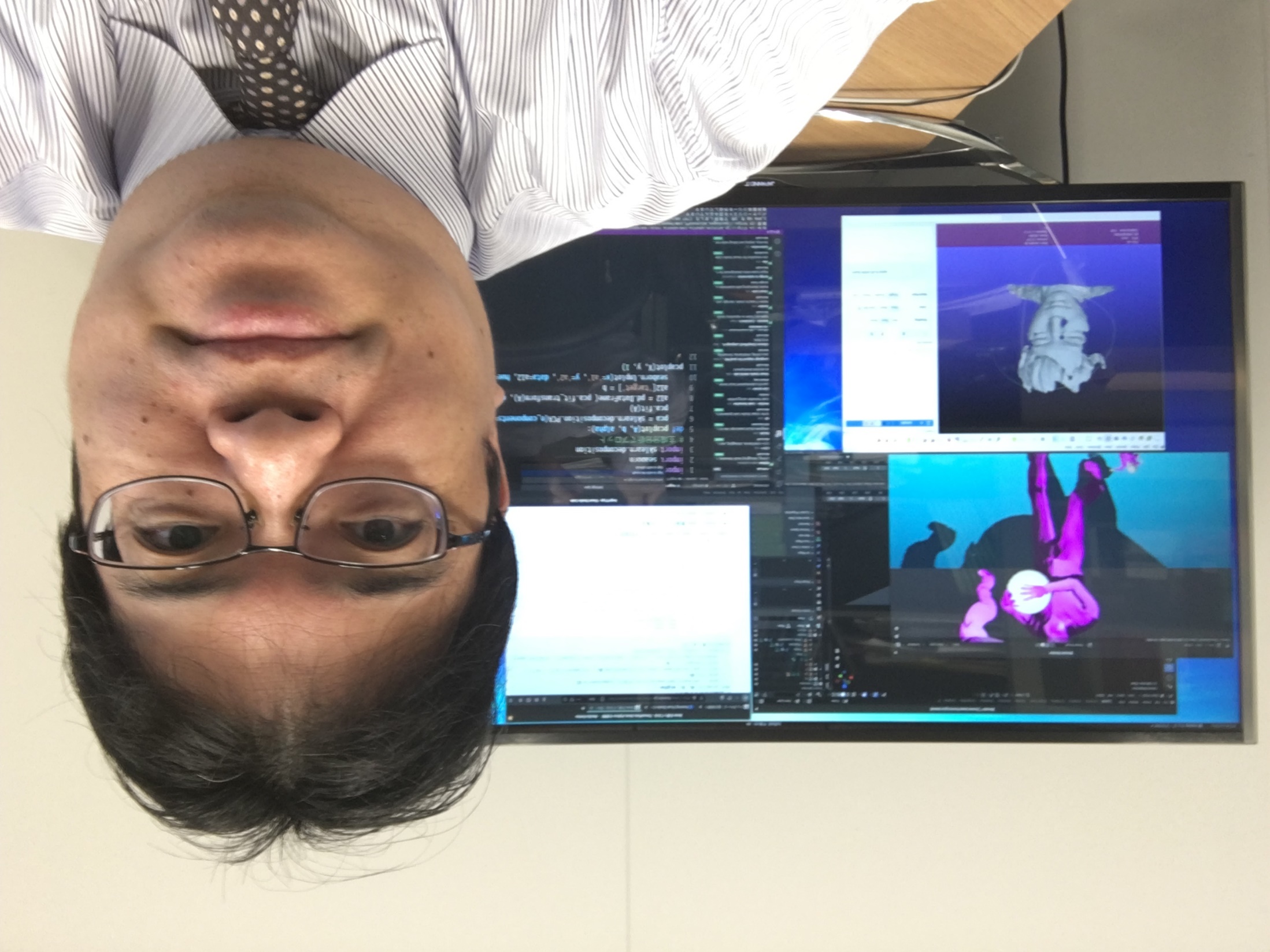 AWS アカウントの作成
AWS (Amazon Web Service) を試したい人へ
金子邦彦
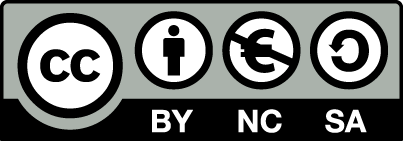 1
用語
AWS （アマゾン ウエブ サービス） 　コンピュータ，ストレージ、データベースなどの種々のインフラや，人工知能，IoT 等の種々のサービスを提供するクラウドサービス
クラウド
　　クラウドでは，インターネットを経由して，種々のサービスを
　借りて利用する．あるいは，クラウドを利用して，種々のサービ
　スを実現する．設定，設置等を気にせず，すぐに使い始めること
　ができる．
この資料は、情報システム等の技術解説を行うもの
（製品、サービス類の評価、推奨はしない）
2
手順
① AWS のページを開く   https://aws.amazon.com/jp/
② サインアップの開始
③ AWS アカウントの作成
  電子メールアドレス，パスワード, AWS アカウント名
④ 連絡先情報
 氏名，電話番号，住所，郵便番号
⑤ 支払い情報
 クレジットカードまたはデビットカード
⑥ アカウント認証
 検証コードによるアカウント確認
⑦ AWS サポートプランの選択
⑧ AWS マネジメントコンソールを試す　https://aws.amazon.com/jp/console/

参考 Web ページ
https://aws.amazon.com/jp/register-flow/
3